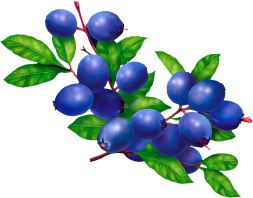 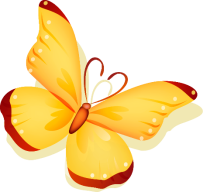 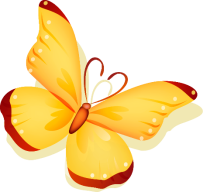 Северные ягоды.
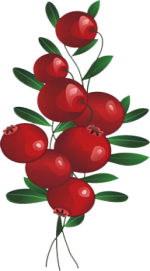 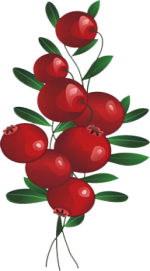 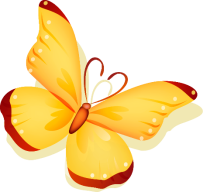 Подготовила воспитатель: Егорова О.Е.
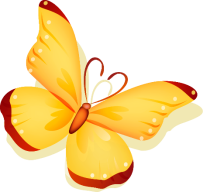 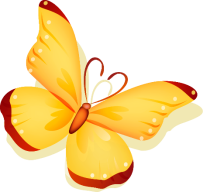 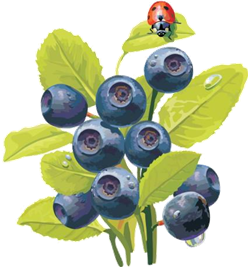 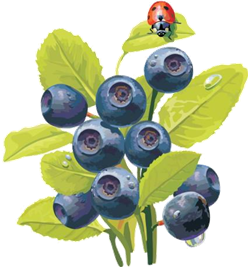 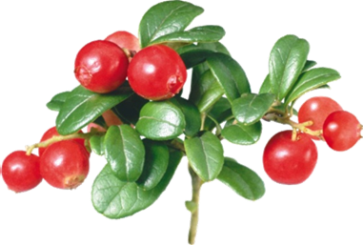 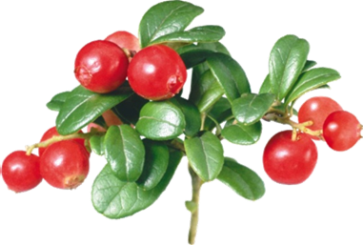 г.Санкт-Петербург
Морошка
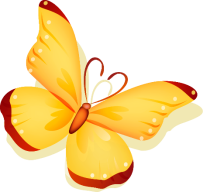 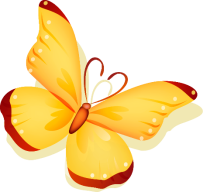 Морошка, морошка,
Тоненькая ножка.
Ягода – фонарик.
Сладостью одарит.
Осень подоспела,
Ягода поспела.
Спелая морошка-
Желтая сережка.
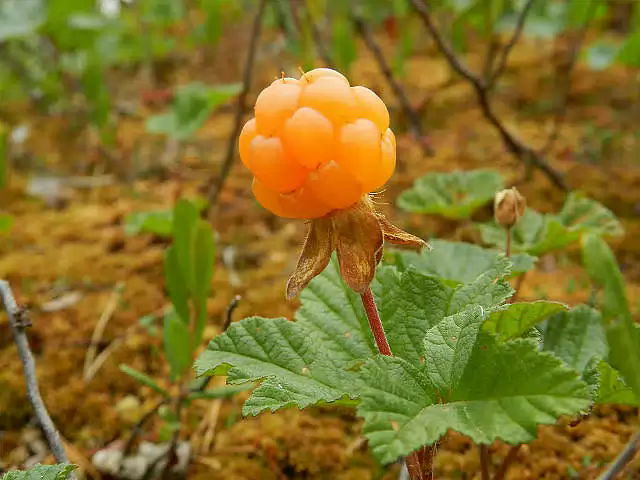 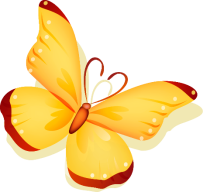 Голубика
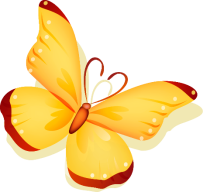 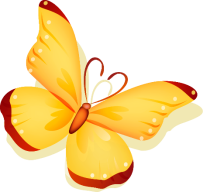 Что за ягода такая - голубая – голубая? 
 На болоте, там и тут эти ягоды растут. 
 Ягодка как капелька, чуть продолговатенька, 
 На кустике качается, голубикой называется. 
 И полезна, как черника, голубая голубика
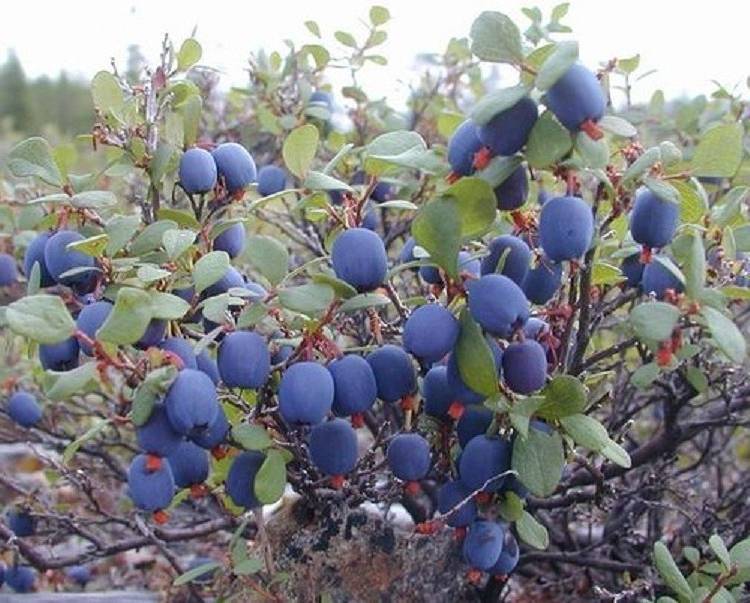 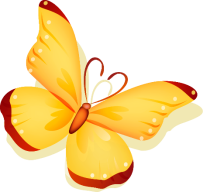 Черника
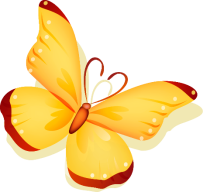 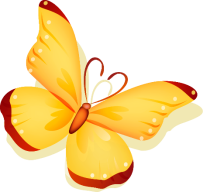 Чернику рвите осторожно: 
Окрасит руки, как чернила; 
Отмыть их сразу невозможно, 
 И не поможет даже мыло. 
 Но радует черника нас — 
Она полезная для глаз.
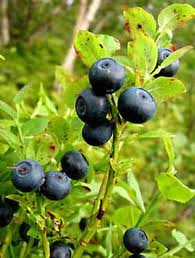 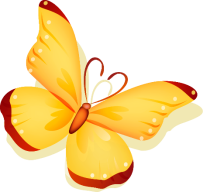 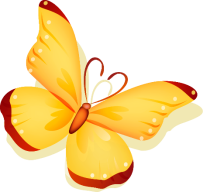 Брусника
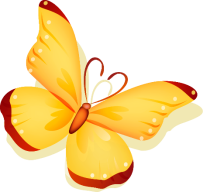 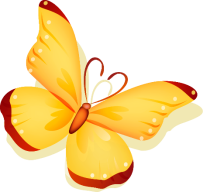 Я по лесу гуляю, 
Брусничку собираю. 
Наполнится лукошко, 
Я отдохну немножко.
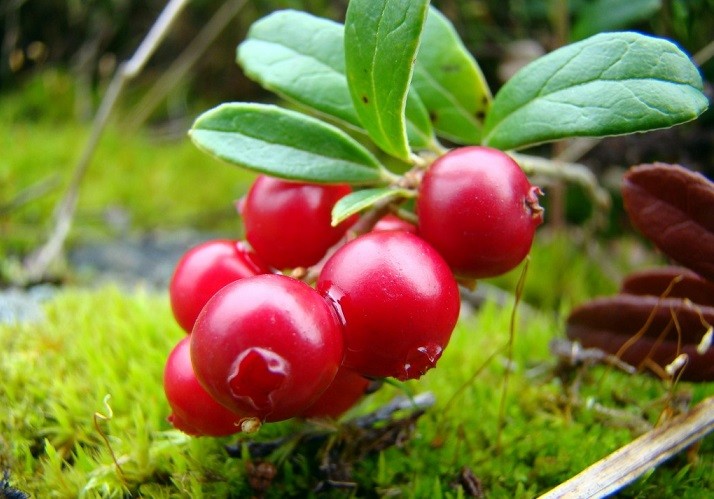 Клюква
Как в сахарной пудре,
В мелком снегу
Найти тебя в тундре
Не сразу смогу.
Любишь понежиться,
Выждать свой срок…
Прыгай, подснежница,
В мой туесок.
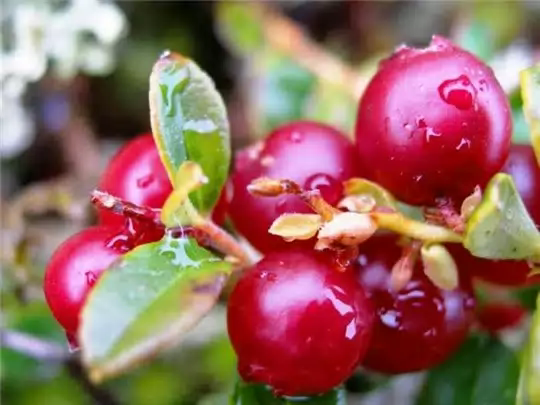 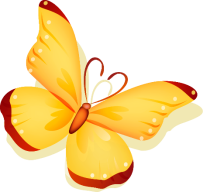 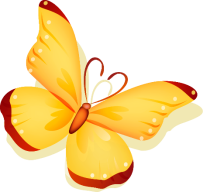 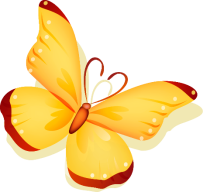 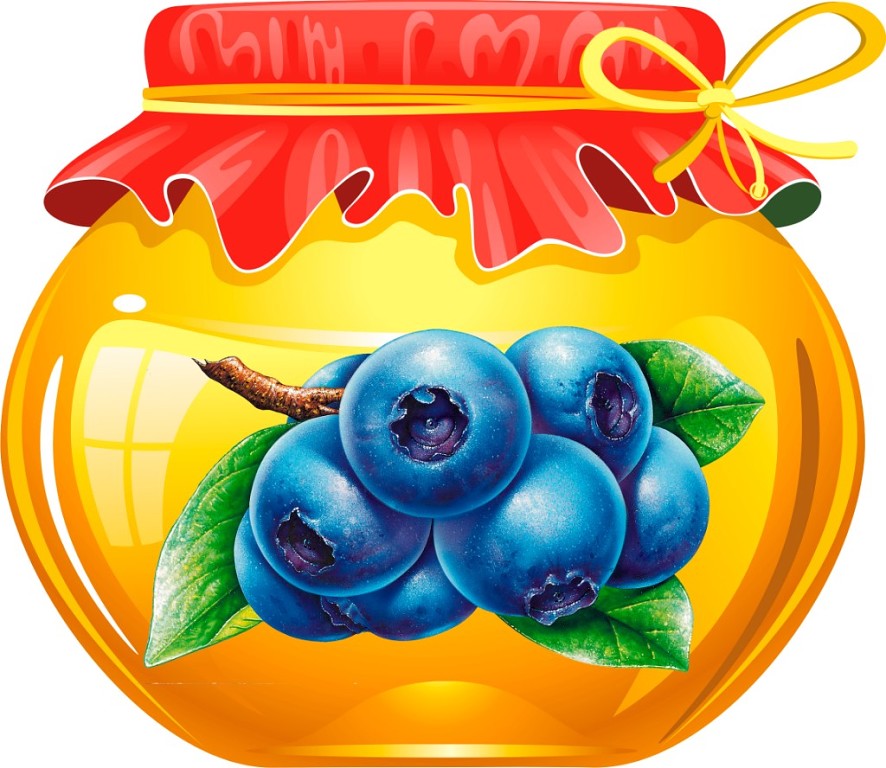 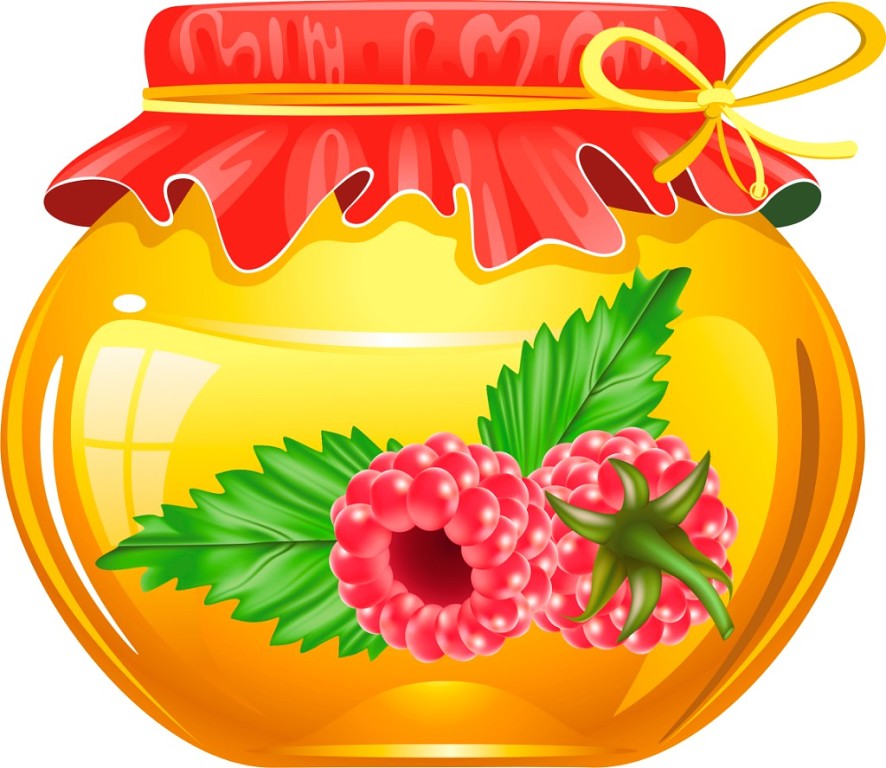 Что лишнее?
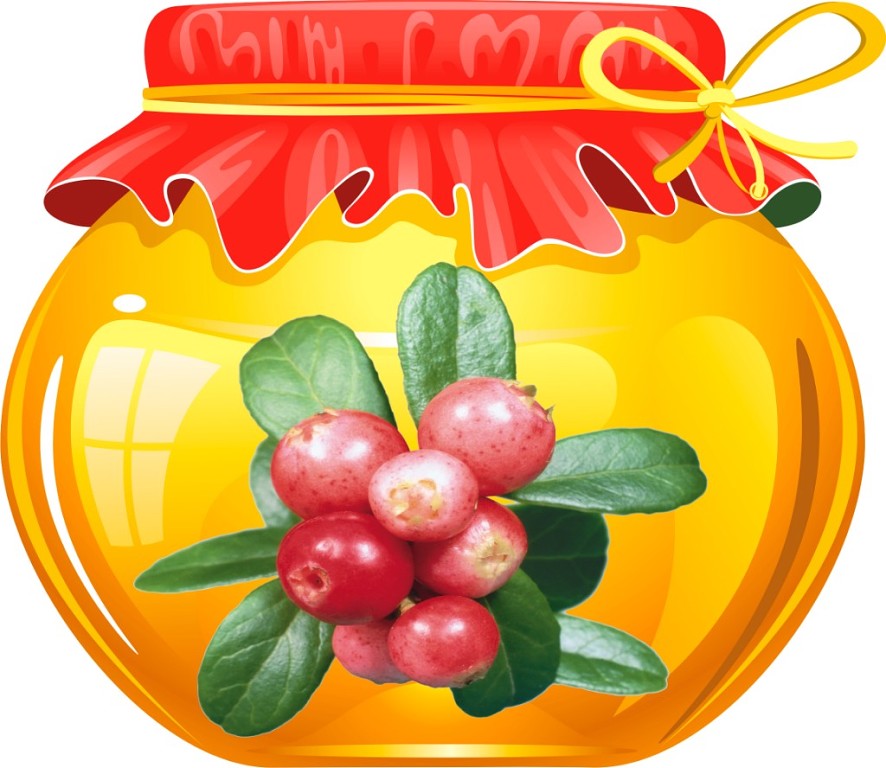 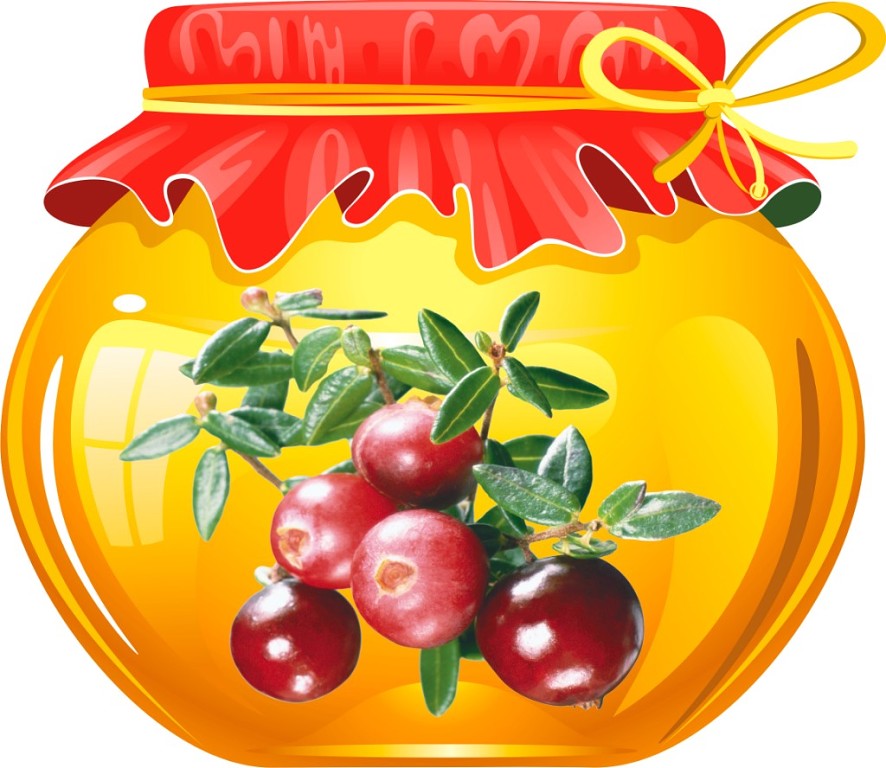 «Северное лукошко»
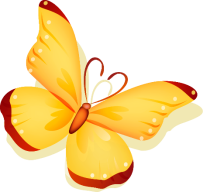 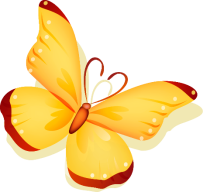 Побегу сегодня в лес, 
 В сопки, по дорожке. 
 Наберу я ягод разных
 Полное лукошко:
 Голубику, и чернику, 
 И морошку, и бруснику – 
 Всё в корзинку соберу. 
 Край свой северный люблю!
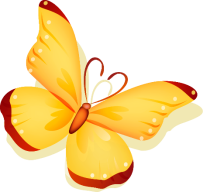 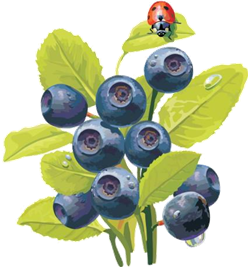 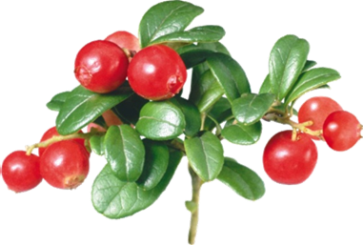 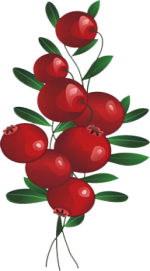 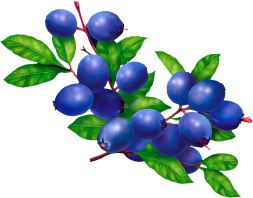 Загадки
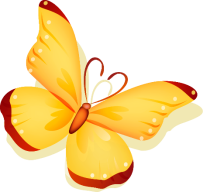 Под листом на каждой ветке 
Сидят маленькие детки. 
Тот, кто деток соберёт, 
Руки вымажет и рот.
                         (Черника)
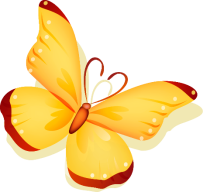 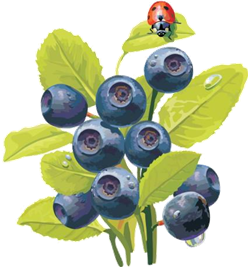 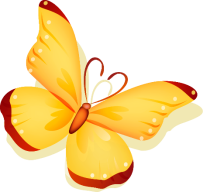 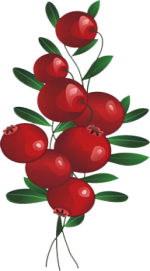 И красна, и кисла 
 На болоте росла. 
                         (Клюква)
Листики - с глянцем,
Ягодки - с румянцем,
А сами кусточки -
Не выше кочки.
                         (Брусника)
Под листиком на каждой ветке
Сидят маленькие детки.
Тот, кто деток соберет
Руки вымажет и рот.
                       (Голубика)
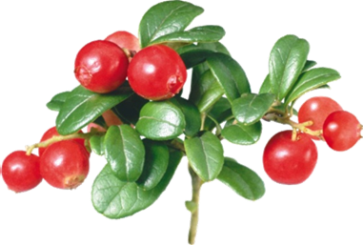 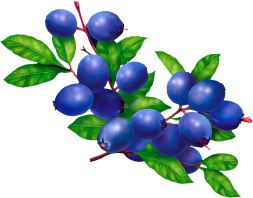 Доскажи словечко
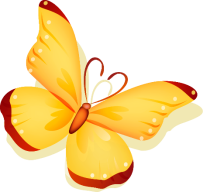 На болоте уродилась,
В мягкой травке притаилась.
Желтенькая брошка —
Ягодка... (морошка)

Много темно-синих бус
Кто-то уронил на куст.
Их в лукошко собери-ка.
Эти бусины —... (черника)

Эту ягодку найдете
Не в саду, а на болоте.
Круглая, как пуговка,
Красненькая... (клюковка)
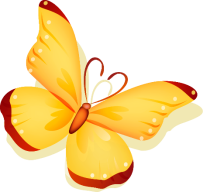 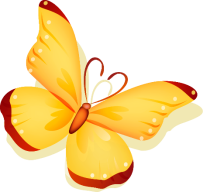 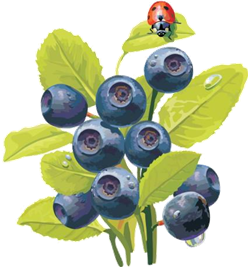 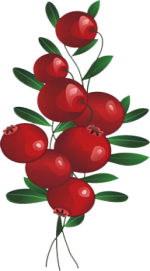 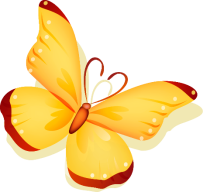 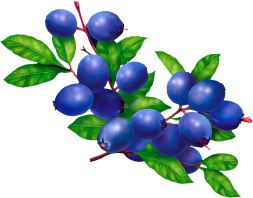 Спасибо за внимание
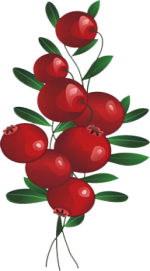 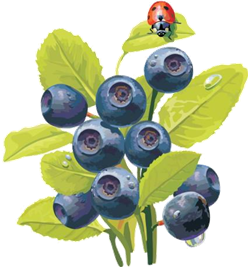 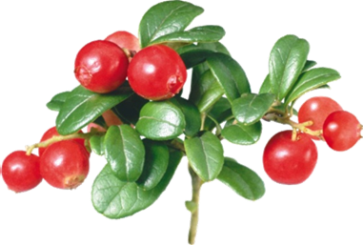